ОНЛАЙН-УГРОЗЫ
Кража персональных данных
Утечка данных
Вредоносные программы и вирусы
Фишинговые и мошеннические электронные письма
Кибербуллинг
Поддельные сайты, интернет-мошенничество
НАДЕЖНЫЙ ПАРОЛЬ -
ПАРОЛЬ, КОТОРЫЙ ЛЕГКО ЗАПОМНИТЬ И СЛОЖНО УГАДАТЬ
Должен состоять из 8-16 символов, включать в себя:
Буквы (верхний и нижний регистр) – А а
Цифры  - 1 2 3  
Символы  :) @ ! & ?
Способы составления:
 Транслетирация – русское слово набрать на английской клавиатуре
Смещение по клавиатуре – при написании слова смещаться по клавиатуре на 1 клавишу влево или вправо (АРБУЗ  - ВПЬЦЩ)
Акрония – первые буквы слов или фразы (КОЖЗГСФ)
Чередование символов
Псевдографика – использование символов для создания графических изображений  _>(O:o:O)<_
ОСНОВНЫЕ ПРАВИЛА ЗАЩИТЫ ПЕРСОНАЛЬНЫХ ДАННЫХ
Удалить лишние данные в социальных сетях
Имя и фамилия
Никнейм
30%
Фотография,              на которой ясно видно лицо
Номер школы
Возраст
Мобильный и домашний телефон
Домашний адрес
Родители
Около трети профилей  в соцсетях находятся в открытом доступе
ОСНОВНЫЕ ПРАВИЛА ЗАЩИТЫ ПЕРСОНАЛЬНЫХ ДАННЫХ
Приватность
Не отправлять фото и видео незнакомым людям
Антивирусная защита
Не заходить на подозрительные сайты
Вовремя обратиться за помощью к взрослым
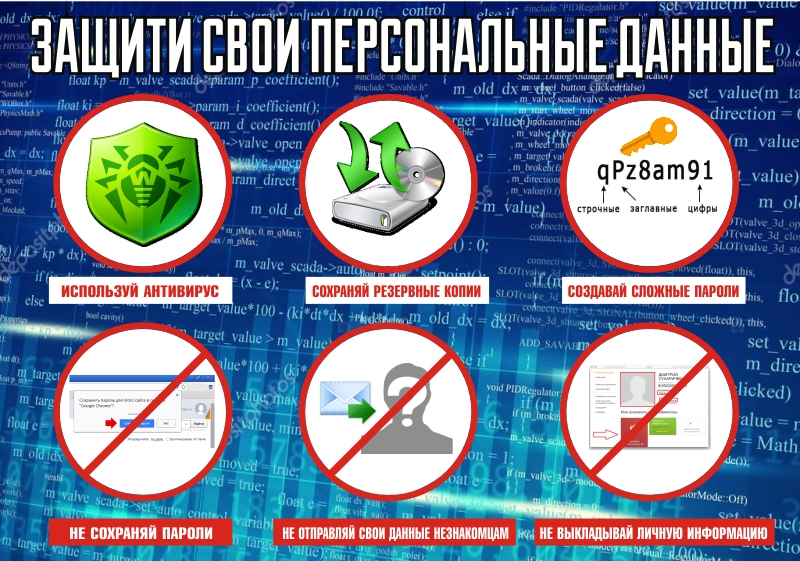 ОТВЕТСТВЕННОСТЬ ЗА НЕСОБЛЮДЕНИЕ ПРАВИЛ ПОВЕДЕНИЯ, В ТОМ ЧИСЛЕ С ПЕРСОНАЛЬНЫМИ ДАННЫМИ
Кодекс об административных правонарушениях Российской Федерации (КоАП РФ)
Уголовный кодекс Российской Федерации     (УК РФ)
Оскорбление, то есть унижение чести и достоинства другого лица, выраженное в неприличной или иной противоречащей общепринятым нормам морали и нравственности форме, – по статье 5.61 КоАП РФ (штраф до 5 т.р.)
Клевета – распространение заведомо ложных сведений, порочащих честь и достоинство другого лица или подрывающих его репутацию, в том числе, – по части 2 статьи 128.1 УК РФ (штраф до 500 т.р. или обязательные работы до 160 ч)
Сбор, запись, передача, в том числе распространение, предоставление, доступ персональных данных лица без его согласия – по частям 1, 2 статьи 13.11 КоАП РФ (штраф до 15 т.р.)
Незаконное собирание или распространение сведений о частной жизни лица, составляющих его личную или семейную тайну, без его согласия – по части 1 статьи 137 УК РФ (лишение свободы до 2 лет)
Ситуация 1: 

Добрый день! Меня зовут Марина, мне 14 лет. Недавно кто-то взломал мой аккаунт в «ВКонтакте» и стал размещать на моей стене неприличные изображения. А еще оскорблять от моего имени друзей в комментариях и в личных сообщениях. Обо всем я узнала от подруги, так как на даче, где я была, не было интернета. Я восстановила доступ к аккаунту и поменяла пароль, но было уже поздно. Многие удалили меня из друзей и добавили в «черный список», а кое-кто даже перестал со мной разговаривать. Я несколько лет вела эту страницу, у меня была почти тысяча подписчиков, а теперь все пропало. Подскажите, как мне поступить? Как вернуть доверие подписчиков?
Ситуация 2: 

Здравствуйте! Меня зовут Настя, мне 15 лет. Недавно я познакомилась с парнем в социальной сети. Он был знакомым моей подруги и показался мне интересным. Мы стали общаться, оказалось, что у нас много общего. Мы рассказывали друг другу о себе, о том, где учимся, путешествуем. Вообще-то я скрытная, и профиль у меня только для друзей, но с ним я, кажется, позволила себе лишнего. Однажды он предложил встретиться. Я немного испугалась и отказала ему. Он сказал, что знает, где я учусь и где живу, обещал подстеречь по дороге из школы домой. Я не знаю, правда это, или он меня просто запугивает. Мне действительно страшно. Теперь одна, без подруги, я в школу не хожу. Подскажите, как мне быть?
Ситуация 3: 

Доброго времени суток! Я Артем, учусь в 9-м классе. Однажды на уроке информатики я зашел в свой аккаунт в социальной сети и забыл выйти. Через неделю один из моих одноклассников создал паблик, в которой он выкладывает скриншоты моей личной переписки с друзьями и гадкие комментарии к ним. Там нет ничего такого, но это все равно неприятно. Надо мной все смеются. Я и раньше не был самым популярным в классе, а теперь стал настоящим изгоем. Что мне делать? Можно ли удалить этот паблик? Как наказать одноклассника?